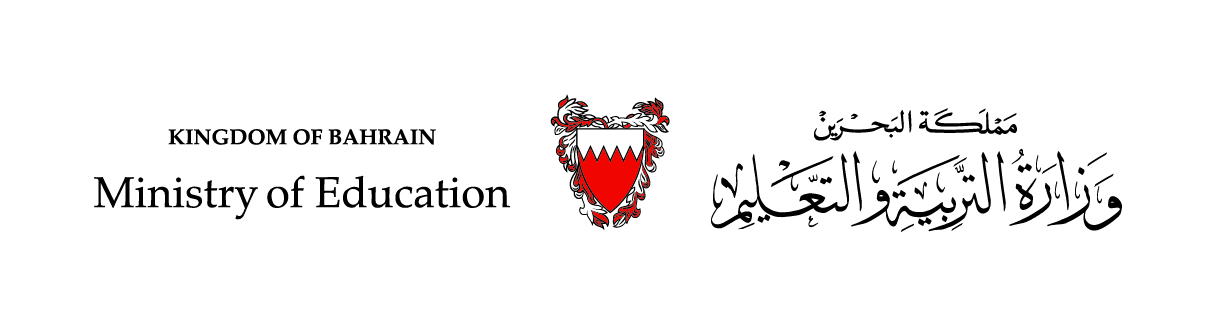 صفحة 28
الحلْقةُ الأولى – اللُّغةُ العربيةُ - الصّفُّ الثّالثُ الابْتِدائيّ –  الْفَصْل الْأَوّلُ
الدرسُ 8
لِماذا أُحِبُّ النَّخيلَ؟
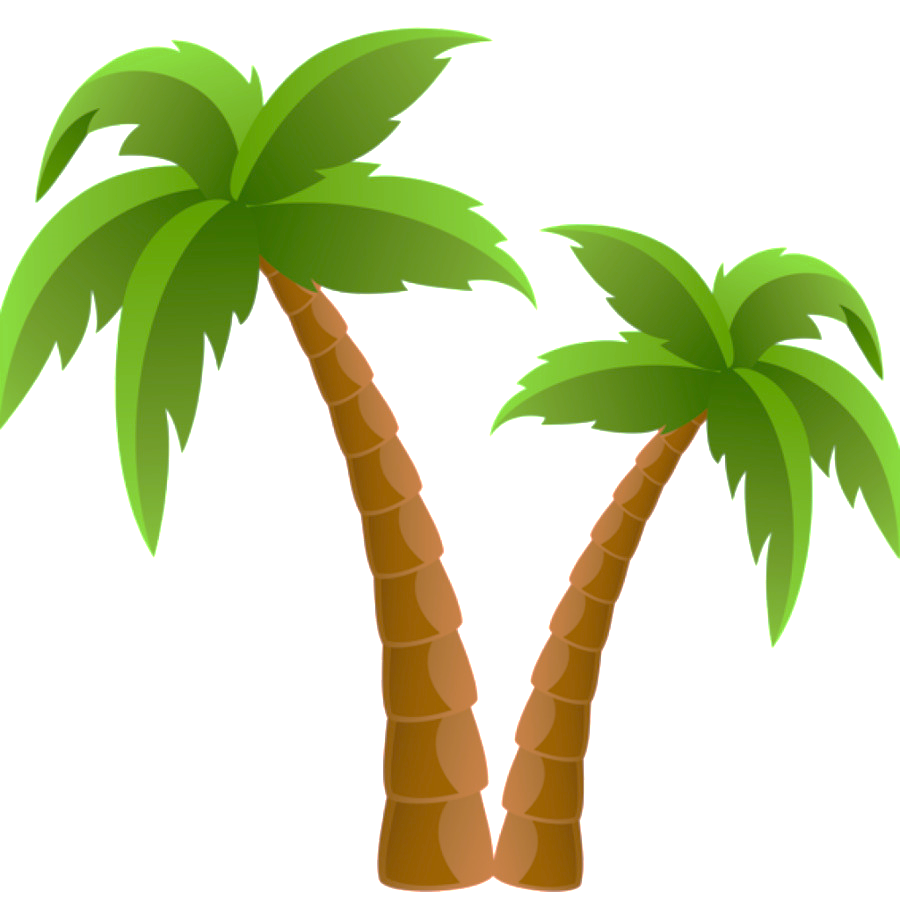 الْأَهْدافُ:
قِراءَة فِقْرَةٍ مِنَ الْنَّصِّ قِرَاءةً جَهْرِيَّةً سَليمَةً مَعَ مُراعاةِ الْمُدودِ والتَّشْكيلِ وتَمَثُلِ الْمَعْنَى.
تَوْظيفُ التَّرْكيبَيْنِ الْلُّغَوِيَّيْنِ (يَسُرُّني أَنْ – أَخْشَى أَنْ) في ثَلاثِ جُمَلٍ مُفيدَةٍ توظيفًا سليمًا.
التَّمييزُ بين التَّنْوينِ بالْفَتحِ والتّنْوينِ بالضَّمِ والتَّنْوينِ بِالْكَسْرِ.
التَّمْييزُ بين الْمَدِّ بالواوِ والـمدِّ بالياءِ والـمدِّ بالألفِ.
اللُّغَة الْعَرَبِيَّة – لِماذا أُحِبُّ النَّخيلَ؟
أقرأُ النَّصَّ:
لِماذا أُحِبُّ النَّخيلَ؟
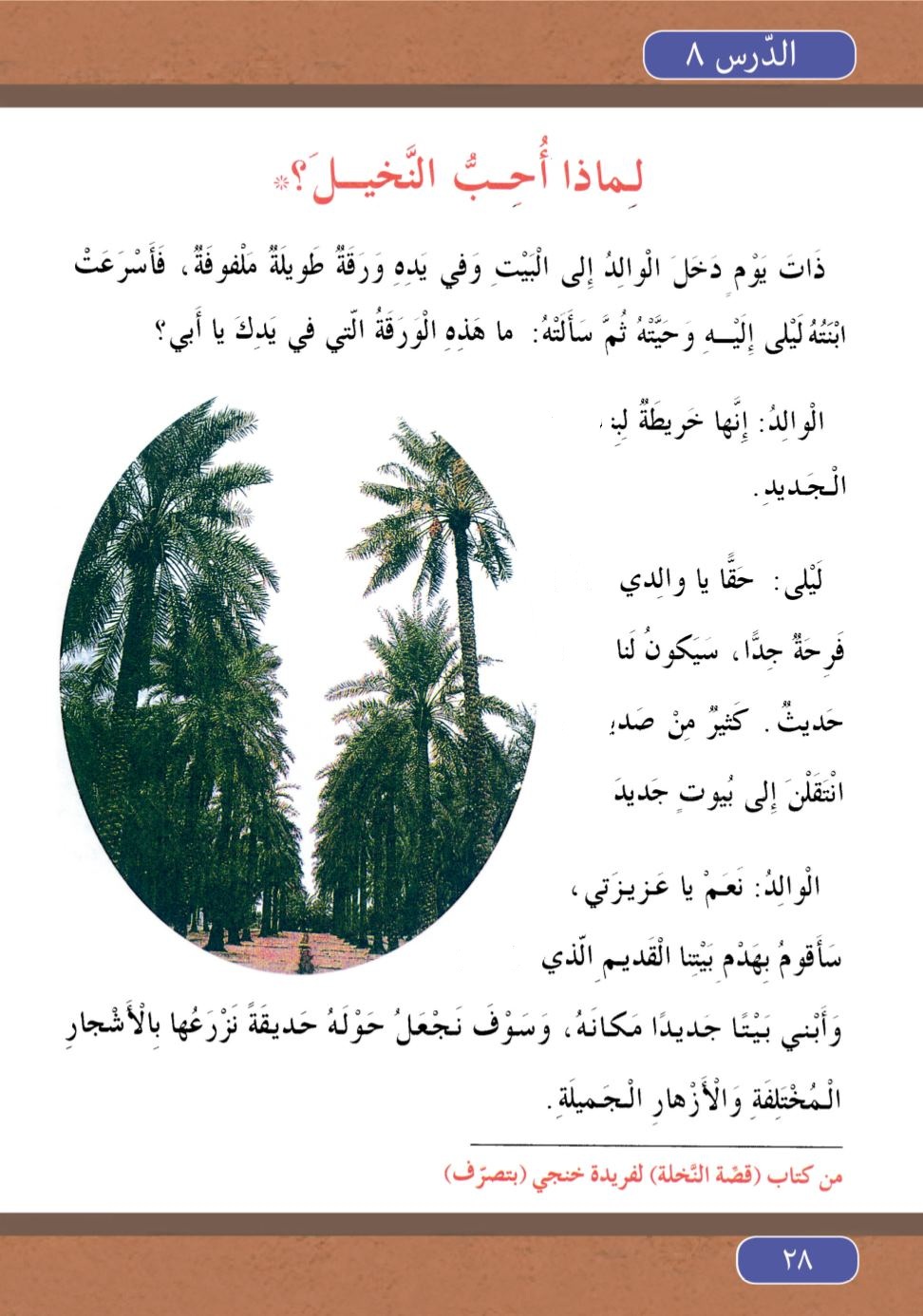 ذاتَ يَوْمٍ دَخَلَ الْوالِدُ إِلى الْبَيْتِ وَفي يَدِهِ وَرَقَةٌ طَويلَةٌ مَلْفوفَةٌ، فَأَسْرَعَتْ ابْنَتُهُ لَيْلى إِلَيْهِ وحَيَّتْهُ ثُمَّ سَأَلَتْهُ: ما هَذِهِ الْوَرَقَةُ الّتي في يَدِكَ يا أَبي؟
الْوالِدُ: إِنَّها خَريطَةٌ لِبِناءِ بَيْتِنا الْجَديدِ.
لَيْلى: حَقًّا يا والِدي؟ أَنا فَرِحَةٌ جِدًّا، سَيَكونُ لَنا بَيْتٌ حَديثٌ. كَثيرٌ مِنْ صَديقاتي انْتَقَلْنَ إِلى بُيوتٍ جَديدَةٍ.
الْوالِدُ: نَعمْ يا عَزيزَتي، سَأَقومُ بِهَدْمِ بَيْتِنا الْقَديمِ الّذي نَسْكُنُهُ، وَأَبْني بَيْتًا جَديدًا مَكانَهُ، وَسَوْفَ نَجْعَلُ حَوْلَهُ حَديقَةً نَزْرَعُها بِالْأَشْجارِ الْمُخْتَلِفَةِ وَالْأَزْهارِ الْجَميلَةِ.
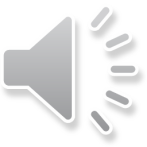 [Speaker Notes: هذه البَحْرَيْنُ بلادي، فيها عُيُونُ الماءِ. هل تعلمين ما اسمُ هذه العينُ يا هِنْدُ؟
نعم يا هاشِمْ، إنها عينُ عذاري. هل يمكننا السباحةُ فيها؟ 
بالطبع، فهي مُنْتَزَهٌ جَمِيلٌ مفتوحٌ لكلِ الزُوارِ.
كم أتمنى أن نَزورَها مع زُمَلائنا في المدرسةِ.
أَخْبَرَني معلمي بأننا سنقومُ برحلةٍ مدرسيةٍ لمنتزهِ عين عذاري.
رائع، أتمنى لكم رحلةً سعيدة.]
اللُّغَة الْعَرَبِيَّة – لِماذا أُحِبُّ النَّخيلَ؟
هُرِعَتْ لَيْلى إِلى جَدَّتِها وَهِيَ تَقولُ: جَدَّتي، جَدَّتي، سَيَبْني لَنا أَبي بَيْتًا جَديدًا مَكانَ هَذا الْبَيْتِ الْقَديمِ. لَكِنَّ الْجَدَّةَ لَمْ تَفْرَحْ بِهَذا الْخَبَرِ، فَسَأَلَتْها لَيْلى: ما بِكِ يا جَدَّتي؟ أَلَسْتِ سَعيدَةً بِبِناءِ الْبَيْتِ الْجَديدِ؟
أَجابَتِ الْجَدَّةُ: إِنَّني سَعيدَةٌ يا صَغيرَتي، وَيَسُرُّني أَنْ يَبْنِيَ أَبوكِ مَنْزِلًا جَديدًا، وَلَكِنّي أُحِبُّ هَذا الْبَيْتَ كَثيرًا؛ فَنَحْنُ نَعيشُ فيهِ مُنْذُ زَمَنٍ بَعيدٍ، فَقَدْ وُلِدَ أَبوكِ هُنا، وَأَنْتِ وَجَميعُ إِخْوَتِكِ. كَما أَنّي أَخْشَى أَنْ تُقْطَعَ نَخْلاتُنا، انْظُري ما أَجْمَلَها وَهِيَ تُظَلِّلُ أَنْحاءَ الْمَنْزِلِ.
سَمِعَ الْوالِدُ كَلامَ الْجَدَّةِ، فَاقْتَرَبَ مِنْها وَهُوَ يَبْتَسِمُ قائِلًا: مَنْ قالَ إِنّي سَأَقْطَعُ النَّخيلَ يا أُمِّي؟ لَنْ نَقْطَعَ أَيَّ نَخْلَةٍ في الْحَديقَةِ.
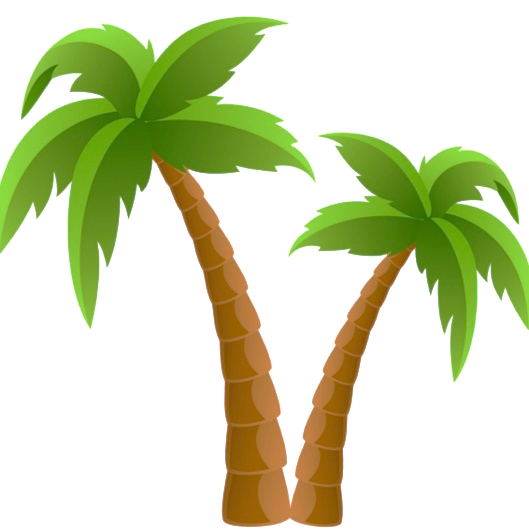 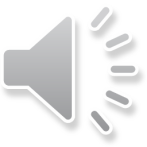 اللُّغَة الْعَرَبِيَّة – لِماذا أُحِبُّ النَّخيلَ؟
أَمّا الْبَيْتُ فَقَدْ أَصْبَحَ قَديمًا كَما تَرَيْنَ، وَكَثيرًا ما يَتَسَرَّبُ ماءُ الْمَطَرِ مِنَ الشُّقوقِ الْمَوْجودَةِ في السَّقْفِ، وَلِأَنِّي مٌتَمَسِّكٌ بِهِ رَفَضْتُ الْانْتِقالَ إِلى مِنْطَقَةٍ أُخْرى، فَأَنا أُحِبُّ بَيْتَنا هَذا كَما تُحِبّينَهُ يا أُمِّي، وَلا أَقْدِرُ عَلى فِراقِهِ فَهُوَ الْمَكانُ الّذي وُلِدْتُ فيهِ وَعِشْتُ فيهِ أَسْعَدَ أَيَّامِ حَياتي. 
اقْتَنَعَتِ الْجَدَّةُ بِكَلامِ ابْنِها، فَضَحِكَتْ وَأَمْسَكَتْ بِيَدِ حَفيدَتِها وَهِيَ تَقولُ: 
تَعالَيْ إِذَنْ لِأُحَدِّثَكِ عَنْ فَوائِدِ النَّخيلِ، وَأُخْبِرَكِ لِماذا أُحِبُّها.
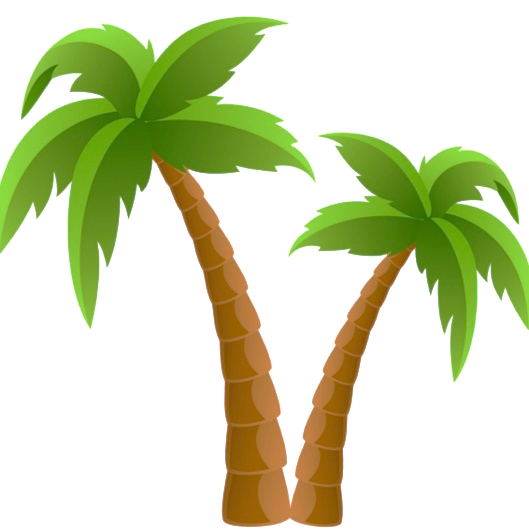 اللُّغَة الْعَرَبِيَّة – لِماذا أُحِبُّ النَّخيلَ؟
أَضَعُ عَلامَةَ (✓) أَمامَ الْجُمَلِ الّتي تَدُلُّ عَلى ما تَعَلَّمْناهُ مِنْ النَّصِّ:
التّدريب الأوّل
اهْتِمامُ الْأَبِ بِوالِدَتِهِ وَرِعايَتُهُ لَها.
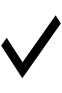 زِيارَةُ الْأَهْلِ وَالْأَقارِبِ وَمُساعَدَتُهم.
الْمُحافَظَةُ عَلى النَّخيلِ وَالْحِرْصُ عَلى زِراعَتِهِا.
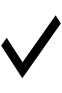 حُبُّ الْمَكانِ الّذي نَعيشُ فيهِ وَالتَّمَسُّكُ بِهِ.
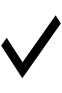 التَّعاوُنُ بَيْنَ الْجيرانِ.
حُسْنُ التَّعامُلِ بَيْنَ أَفْرادِ الْأُسْرَةِ.
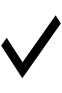 اللُّغَة الْعَرَبِيَّة – لِماذا أُحِبُّ النَّخيلَ؟
أَسْتَخْرِجُ الْحُروفَ الْمُتَكَرِّرَةَ في كُلِّ مَجْموعَةٍ مِنَ الْكَلِماتِ الْآتِيَةِ، وَأُكَوِّنُ
 مِنْها كَلِمَةً جَديدَةً مُسْتَعينًا بالْمِثالِ:
التّدريب الثّاني
فارَقَ - فِراقٌ - يَفْتَرِقُ - فَريقٌ
مِثالٌ
فَرَقَ
رَ
فَ
قَ
نَسْكُنُ - إِسْكانٌ - مَساكِنُ - سُكونٌ
سَكَنَ
سَ
نَ
كَ
زِراعَةٌ - مَزْرَعَةٌ - زارِعٌ - مَزْروعٌ
رَ
عَ
زَ
زَرَعَ
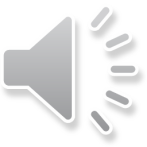 اللُّغَة الْعَرَبِيَّة – لِماذا أُحِبُّ النَّخيلَ؟
أُكْمِلُ كَما في المِثالِ:
التّدريب الثّالث
مِثالٌ
يَسُرُّني أَنْ يَبْنيَ أَبوكِ بَيْتًا جَديدًا.
يَسُرُّني أَنْ يَفُوزَ ....................
مُنْتَخَبُ الْبَحْرَيْنِ.
يَسُرُّني أَنْ أُسافِرَ ..................
إِلى ديزْني لانْد.
يَسُرُّني أَنْ .............
أَعْمَلَ الْخَيْرَ
يَسُرُّني أَنْ ................
أَراكَ مَسْرورًا
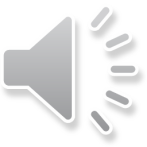 اللُّغَة الْعَرَبِيَّة – لِماذا أُحِبُّ النَّخيلَ؟
أُكْمِلُ كَما في المِثالِ:
التّدريب الرّابع
مِثالٌ
أَخْشَى أَنْ يَقْطَعَ أَبوكِ نَخْلاتِنا.
يَخْسَرَ
1- أَخْشَى أَنْ........ فَريقُ مَدْرَسَتِنا الْمُباراةَ.
أَخْشَى أَنْ يَكْسِرَ أَخِي الصَّغيرُ دَرّاجَتي.
........................................................-2
أخْشى أَنْ تُقْلِعَ الطّائِرَةُ قَبْلَ أنْ أَلْتَحِقَ بِها.
........................................................-3
اللُّغَة الْعَرَبِيَّة – لِماذا أُحِبُّ النَّخيلَ؟
أُحَوِّطُ الْكَلِمَةَ الّتي تَشْتمِلُ عَلى حَرْفٍ مَمْدودٍ بِالْياءِ فيما يَأْتي:
التّدريب الخامس
نَخيلٌ
بَيْتٌ
لَيْلى
أَبي
أَبْني
زَيْتٌ
خَريطَةٌ
خَيْطٌ
نَشيطٌ
تَعالَيْ
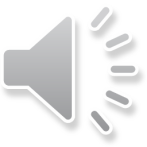 التّدريب السّادس
اللُّغَة الْعَرَبِيَّة – لِماذا أُحِبُّ النَّخيلَ؟
أَسْتَخرِجُ  مِنَ النَّصِّ ما يَأْتِي:
أَصْبَحَ الْبَيْتُ قَديمًا كَما تَرَيْنَ، وَكَثيرًا ما يَتَسَرَّبُ ماءُ الْمَطَرِ مِنَ الشُّقوقِ الْمَوْجودَةِ في السَّقْفِ، وَلِأَنِّي مٌتَمَسِّكٌ بِهِ رَفَضْتُ الْانْتِقالَ إِلى مِنْطَقَةٍ أُخْرى.
الشُّقوقِ
كَما
قَديمًا
الْمَوْجودَةِ
ما
كَثيرًا
ماءُ
في
لِأَنِّي
الْانْتِقالَ
اللُّغَة الْعَرَبِيَّة – لِماذا أُحِبُّ النَّخيلَ؟
التّدريب السّابع
أَسْتَخرِجُ  مِنَ النَّصِّ ما يَأْتِي:
أَجابَتِ الْجَدَّةُ: إِنَّني سَعيدَةٌ يا صَغيرَتي، وَيَسُرُّني أَنْ يَبْنِيَ أَبوكِ مَنْزِلًا جَديدًا، وَلَكِّني أُحِبُّ هَذا الْبَيْتَ كَثيرًا؛ فَنَحْنُ نَعيشُ فيهِ مُنْذُ زَمَنٍ بَعيدٍ، فَقَدْ وُلِدَ أَبوكِ هُنا، وَأَنْتِ وَجَميعُ إِخْوَتِكِ. كَما أَنّي أَخْشَى أَنْ تُقْطَعَ نَخْلاتُنا، انْظُري ما أَجْمَلَها وَهِيَ تُظَلِّلُ أَنْحاءَ الْمَنْزِلِ.
سَمِعَ الْوالِدُ كَلامَ الْجَدَّةِ، فَاقْتَرَبَ مِنْها وَهُوَ يَبْتَسِمُ قائِلًا: مَنْ قالَ إِنّي سَأَقْطَعُ النَّخيلَ يا أُمِّي؟ لَنْ نَقْطَعَ أَيَّ نَخْلَةٍ في الْحَديقَةِ.
زَمَنٍ
مَنْزِلًا
سَعيدَةٌ
بَعيدٍ
جَديدًا
نَخْلَةٍ
كَثيرًا
قائِلًا
وفَّقَكَ الله
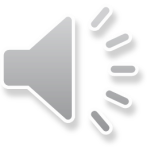